Тема 5. РЕГІОНАЛЬНА ЕКОНОМІЧНА ПОЛІТИКА
1. Зміст та завдання державної регіональної політики. 
2. Методи проведення держаної регіональної соціально-економічної політики.
3. Інструменти і форми регіональної державної економічної політики.
4. Програми соціально-економічного розвитку регіону.
1. Зміст та завдання державної регіональної політики
Регіональна політика 
– це сфера управління економічним, соціальним і політичним розвитком країни у просторовому, регіональному аспекті.
2. Методи проведення держаної регіональної соціально-економічної політики
Методи проведення держаної регіональної соціально-економічної політики
1. Адміністративні
2.1. Бюджетна політика
2.2. Фіскальна політика
2. Економічні
2.3. Грошово-кредитна (монетарна) політика
2.4. Програмування
Методи проведення держаної регіональної соціально-економічної політики
ЕКЗОГЕННІ
2. ЕНДОГЕННІ
3. Інструменти і форми регіональної державної економічної політики
Структура механізму реалізації державної регіональної соціально-економічної політики
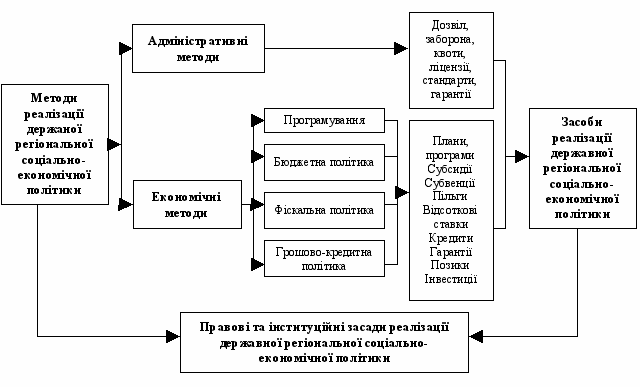 4. Програми соціально-економічного розвитку регіону
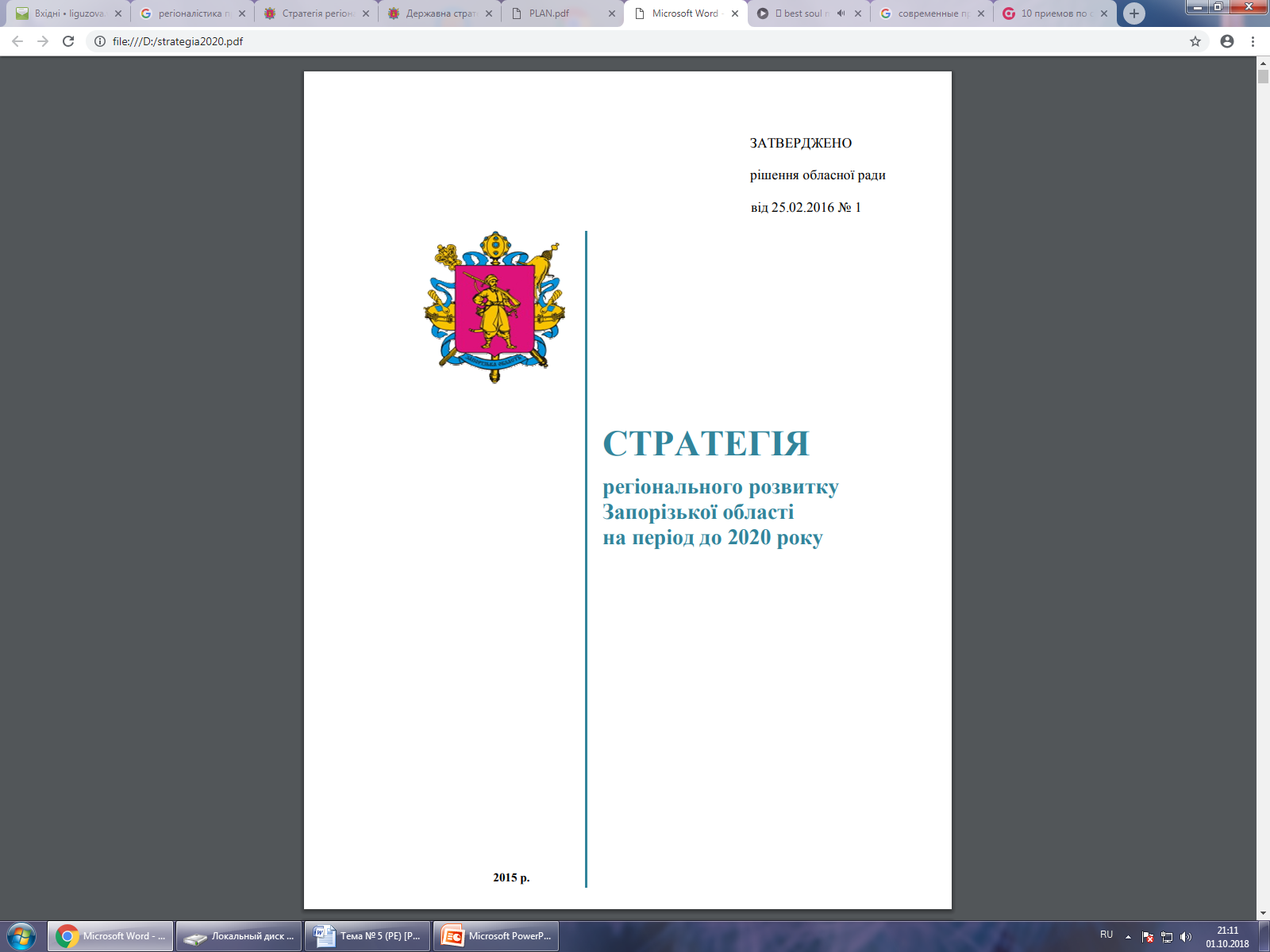 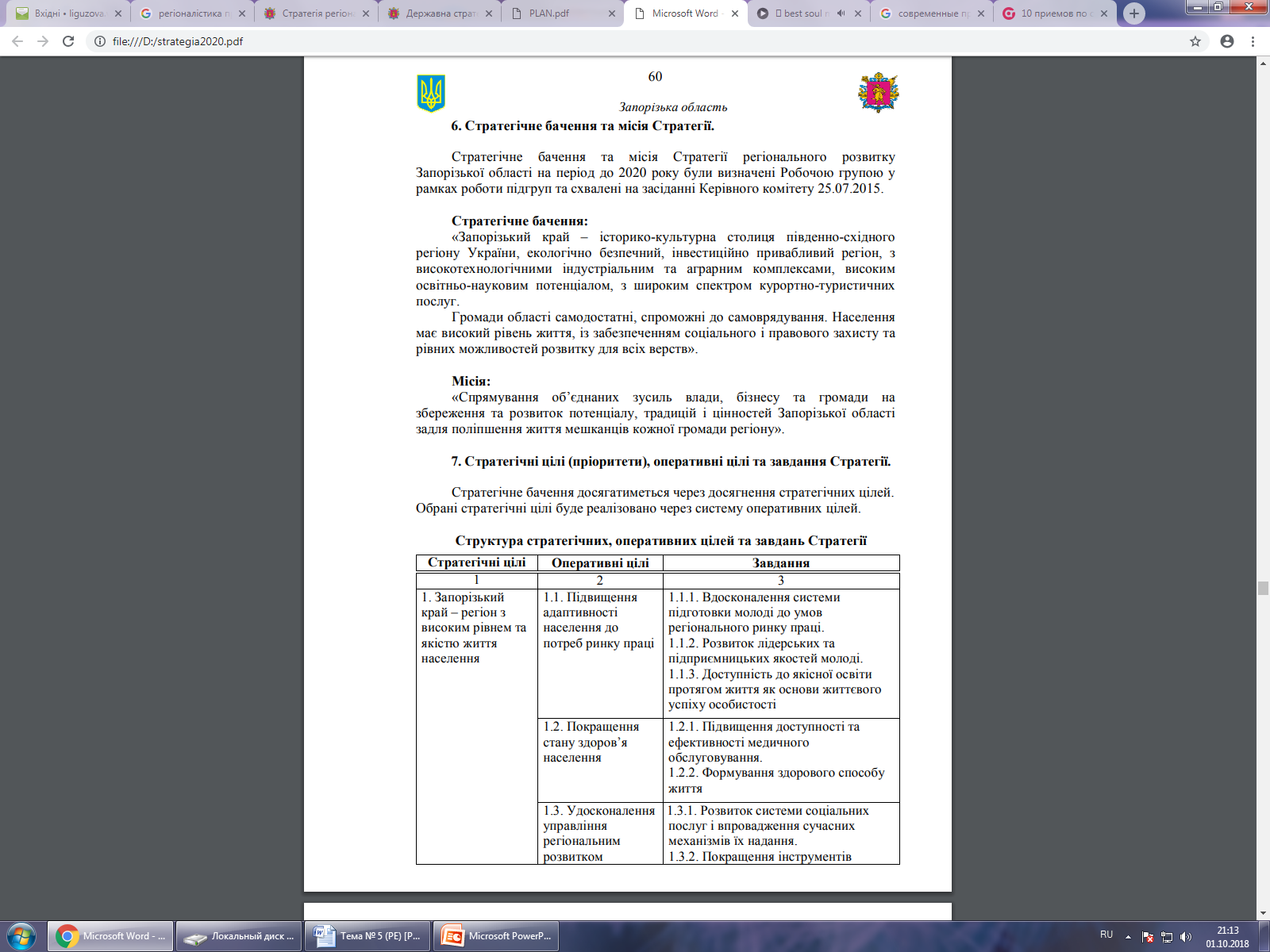 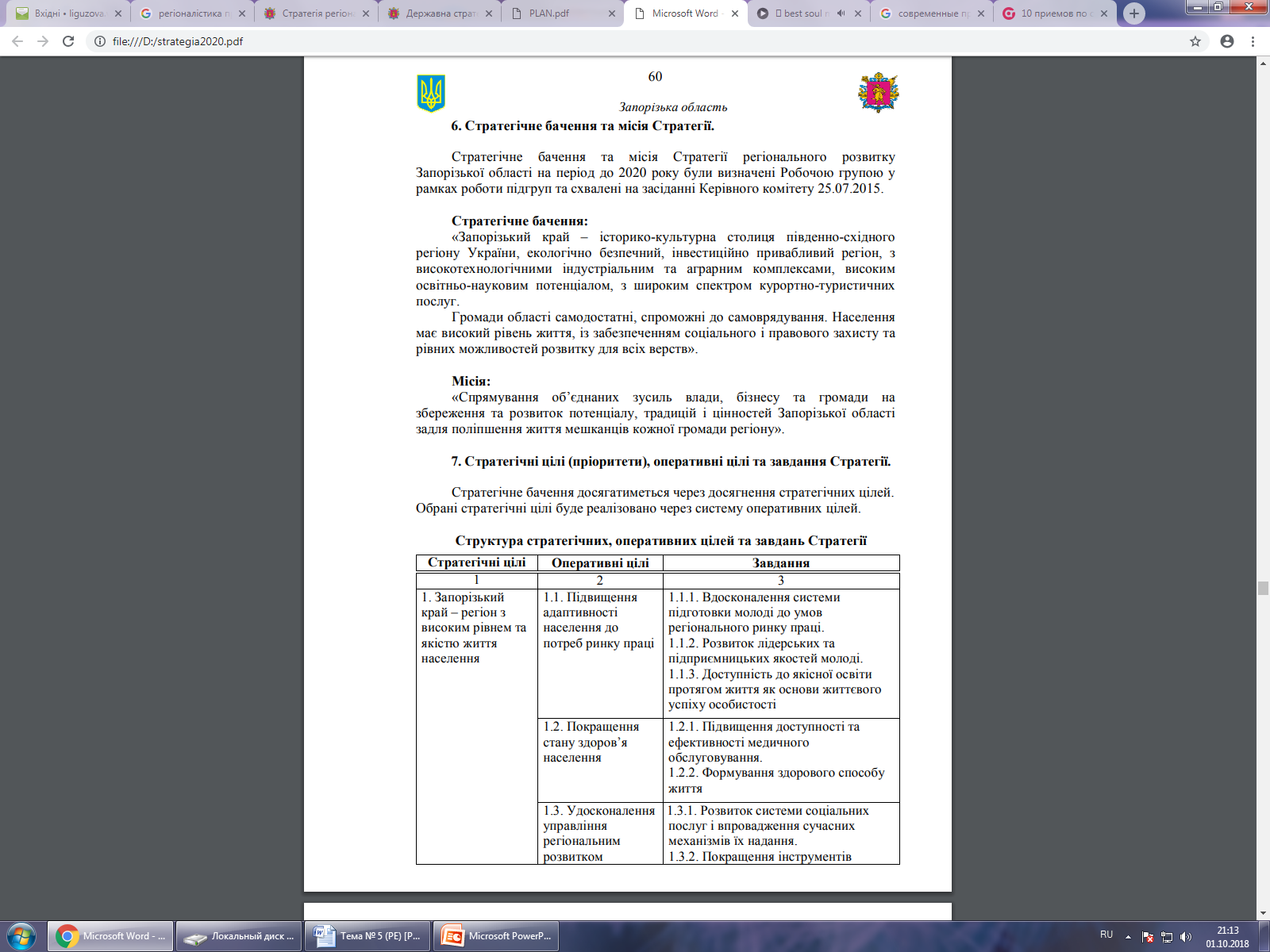 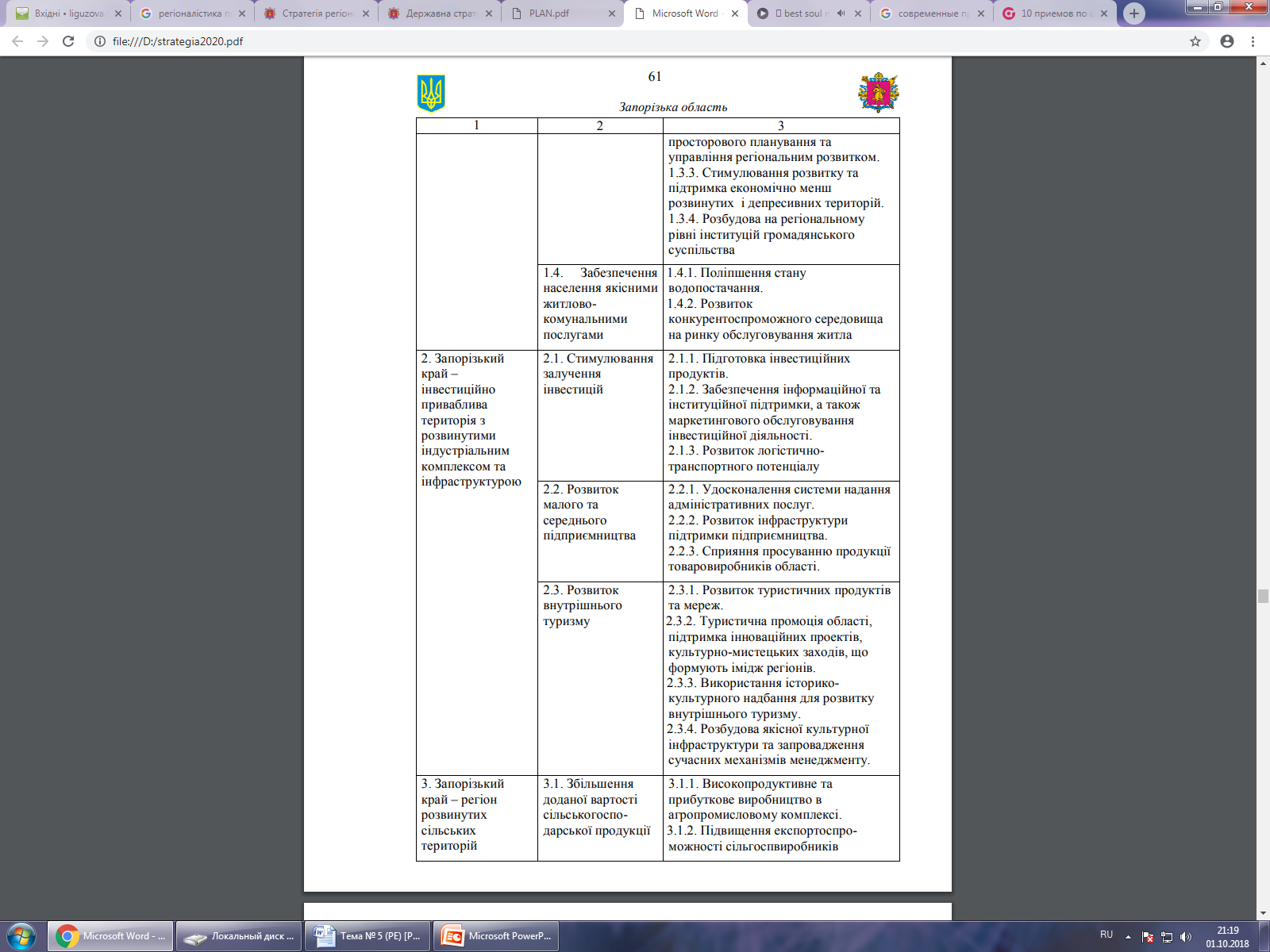 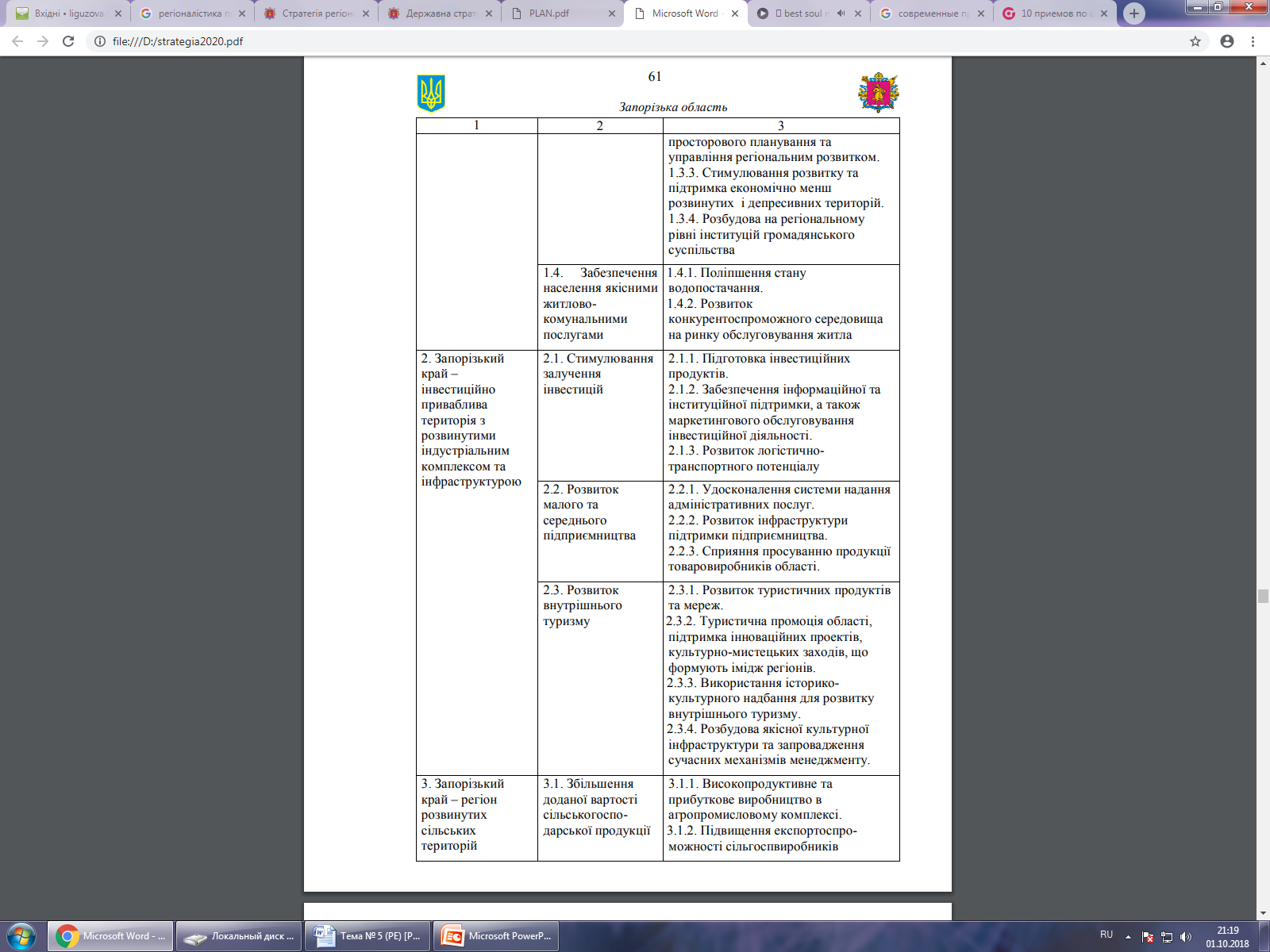 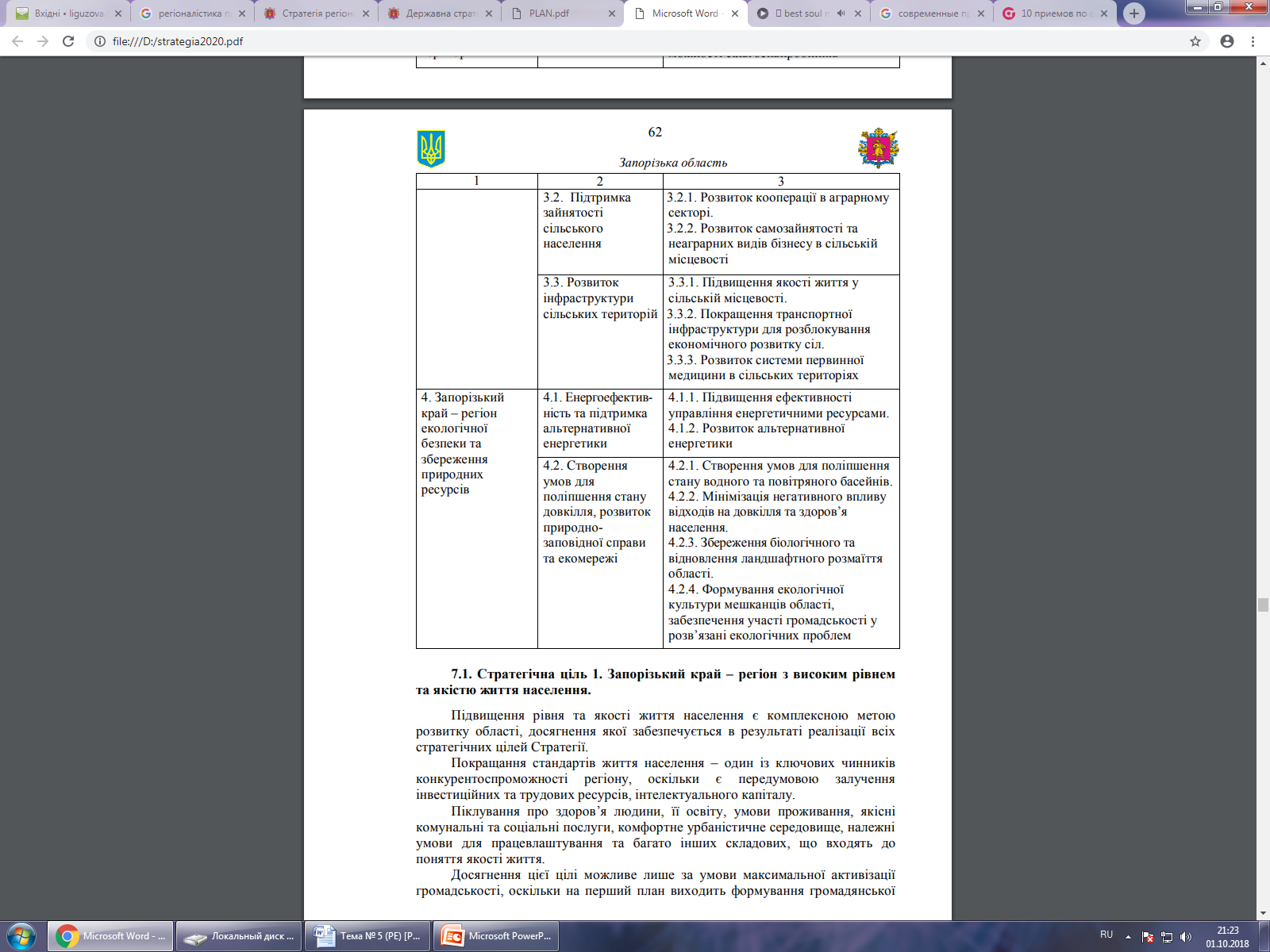